David H. Autor
Polanyi’s Paradox and the Shape of Employment Growth
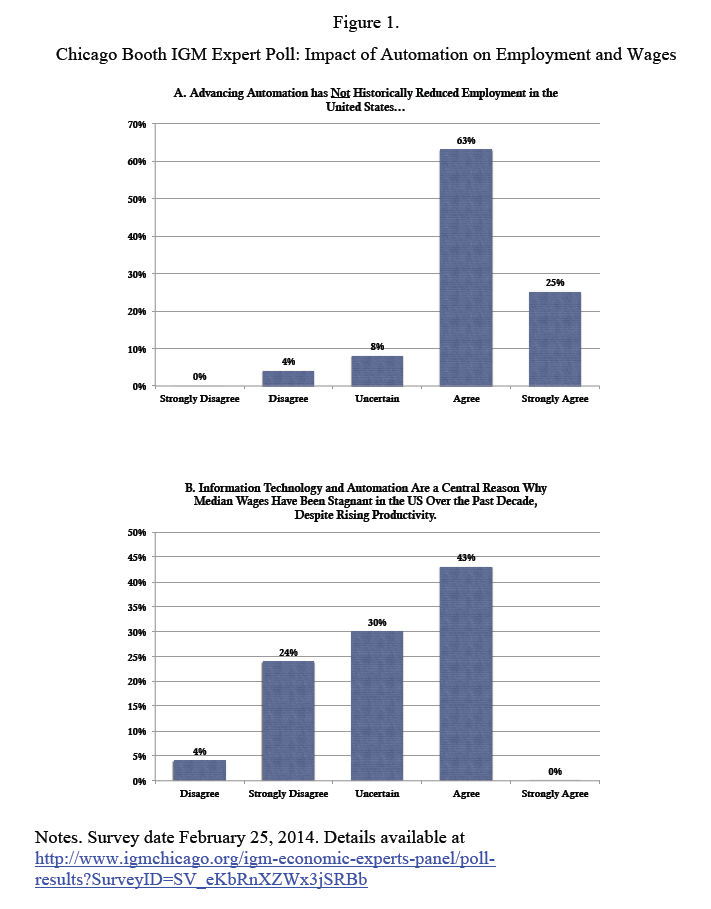 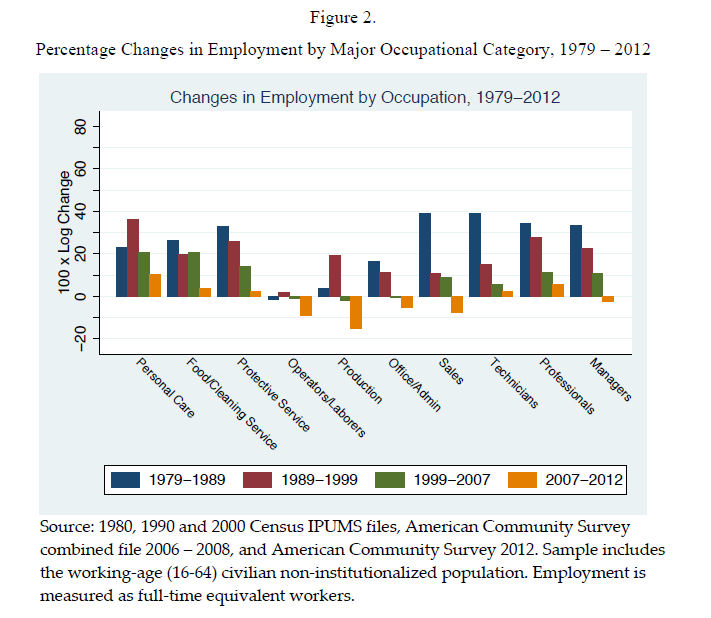 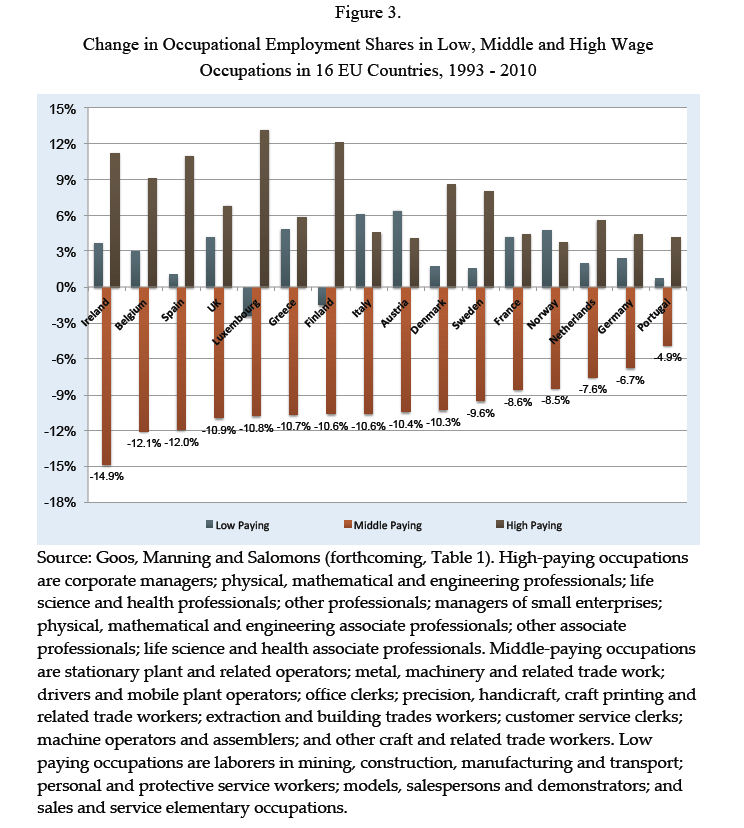 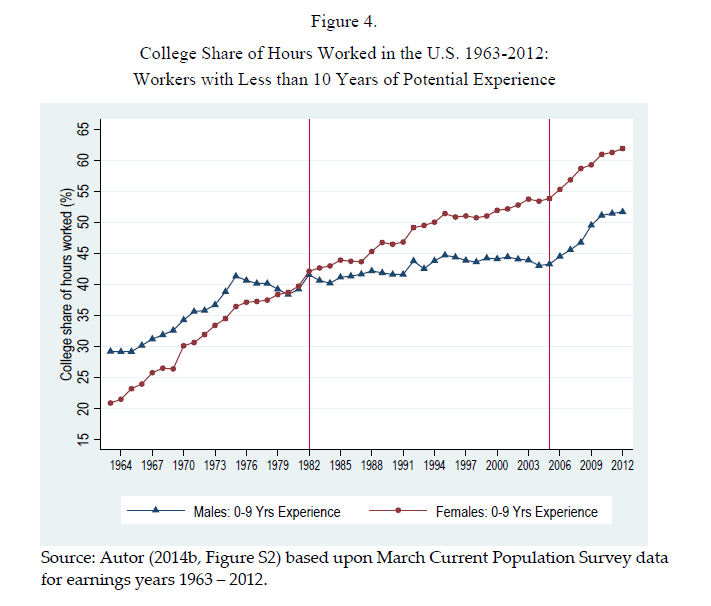 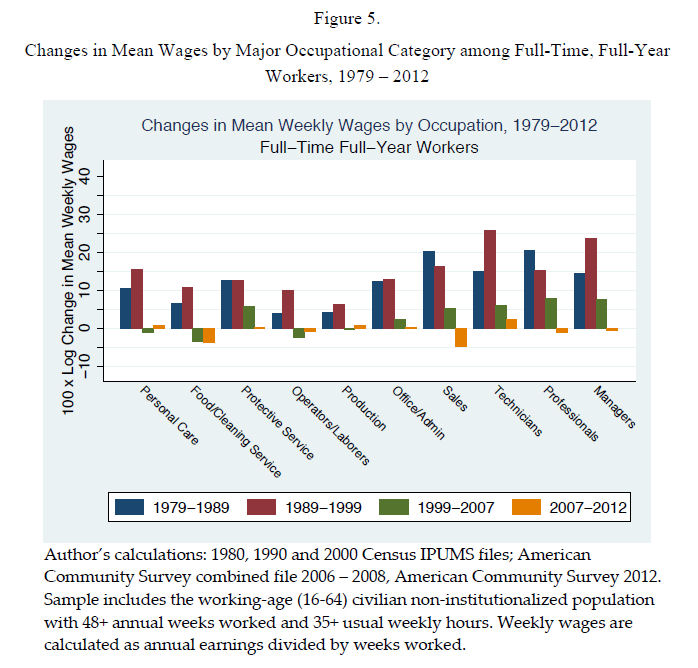 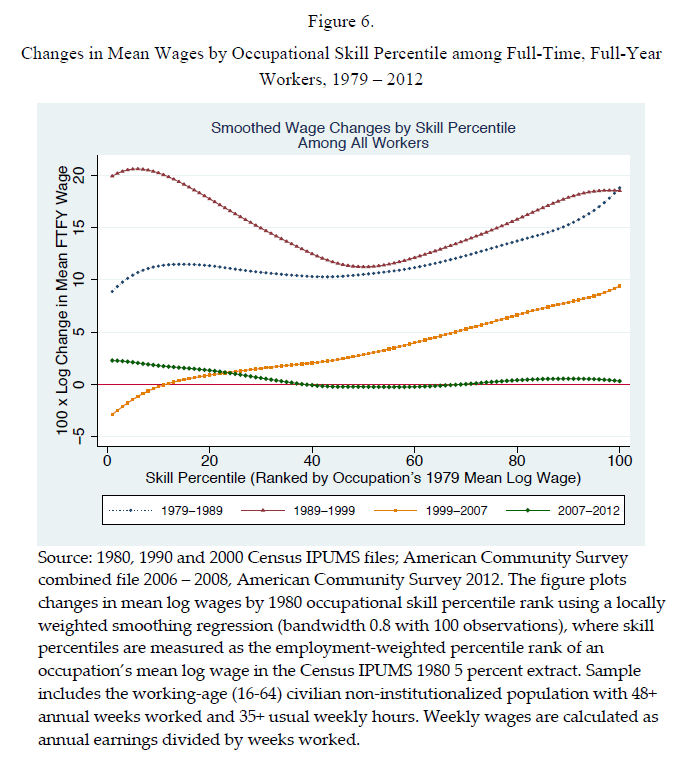 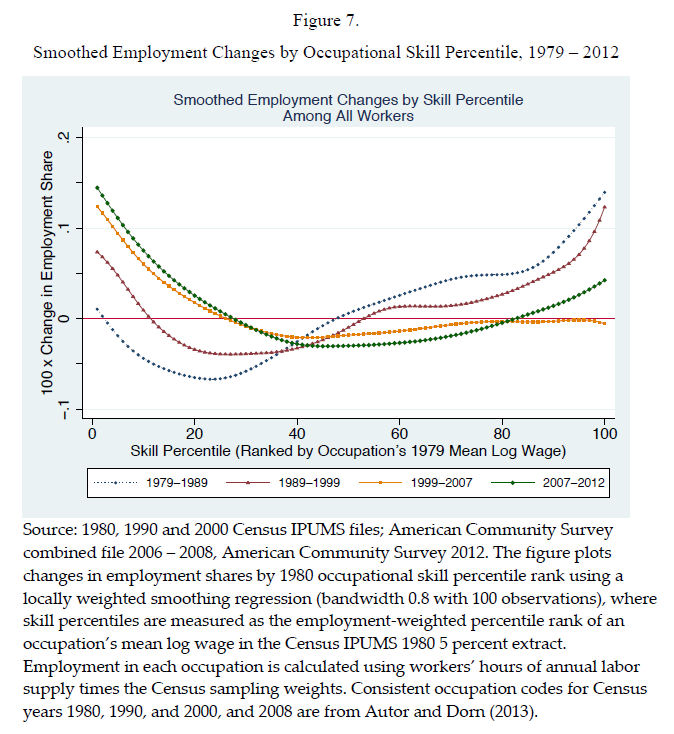 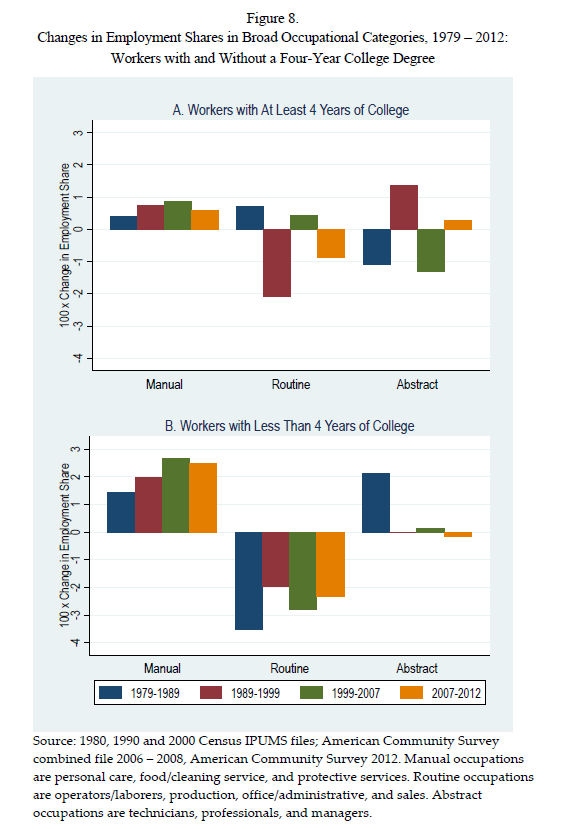 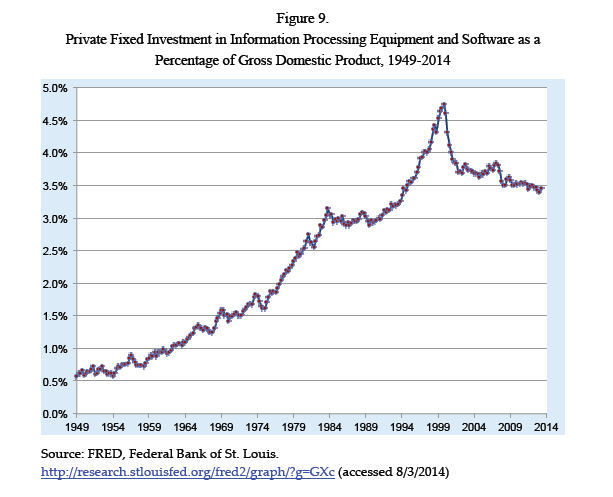 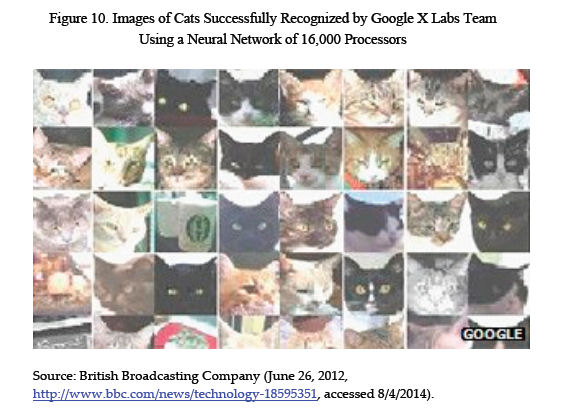